Gravity Machine Presentation
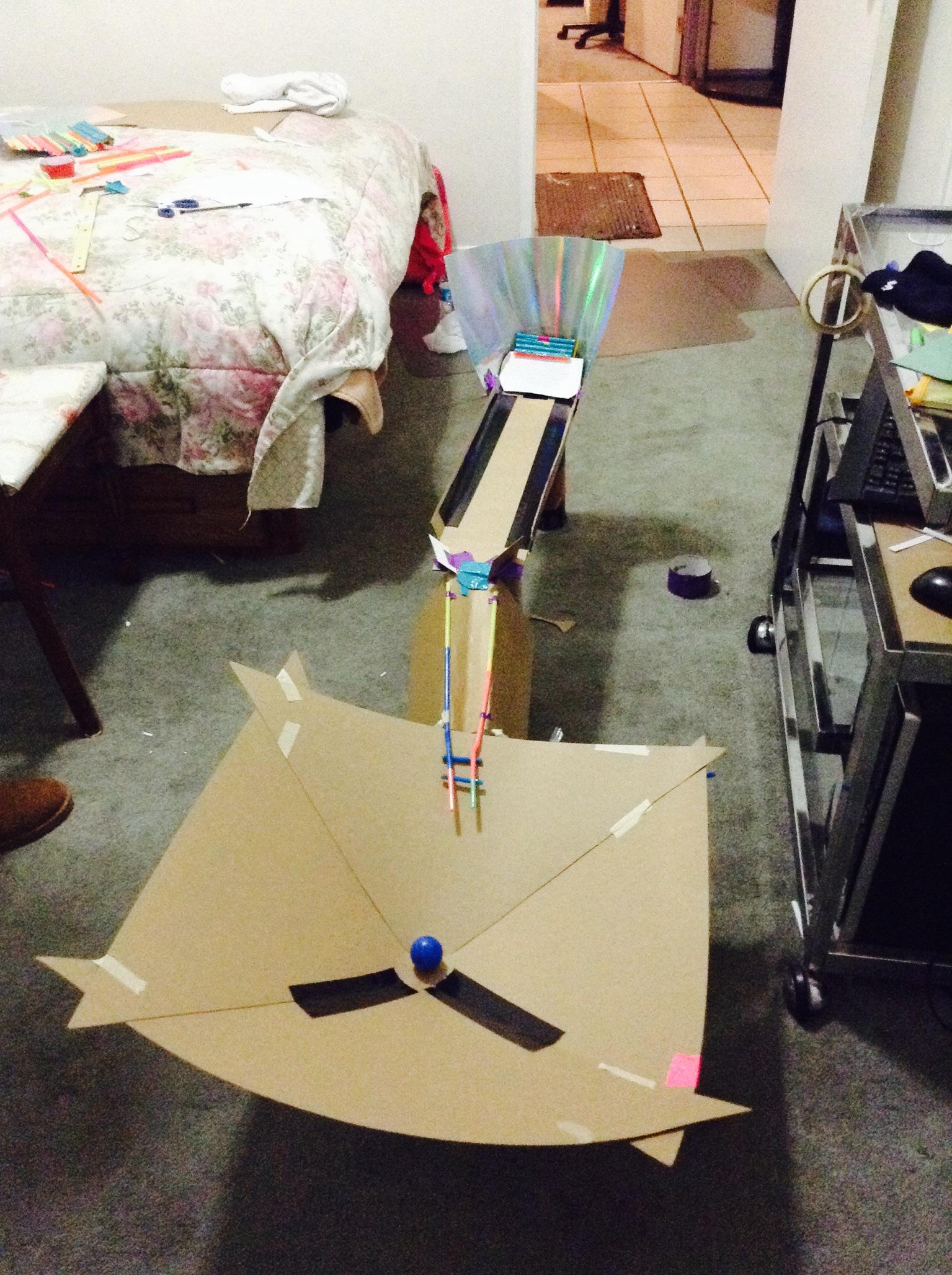 By: Lindsey Gonzalez
Patricia Hernandez
Carolina Menjivar
Catherine Perez
What was this project about?
-  The Gravity Challenge was meant for students from the ages 13-18 to create a design that imitates a space mission.
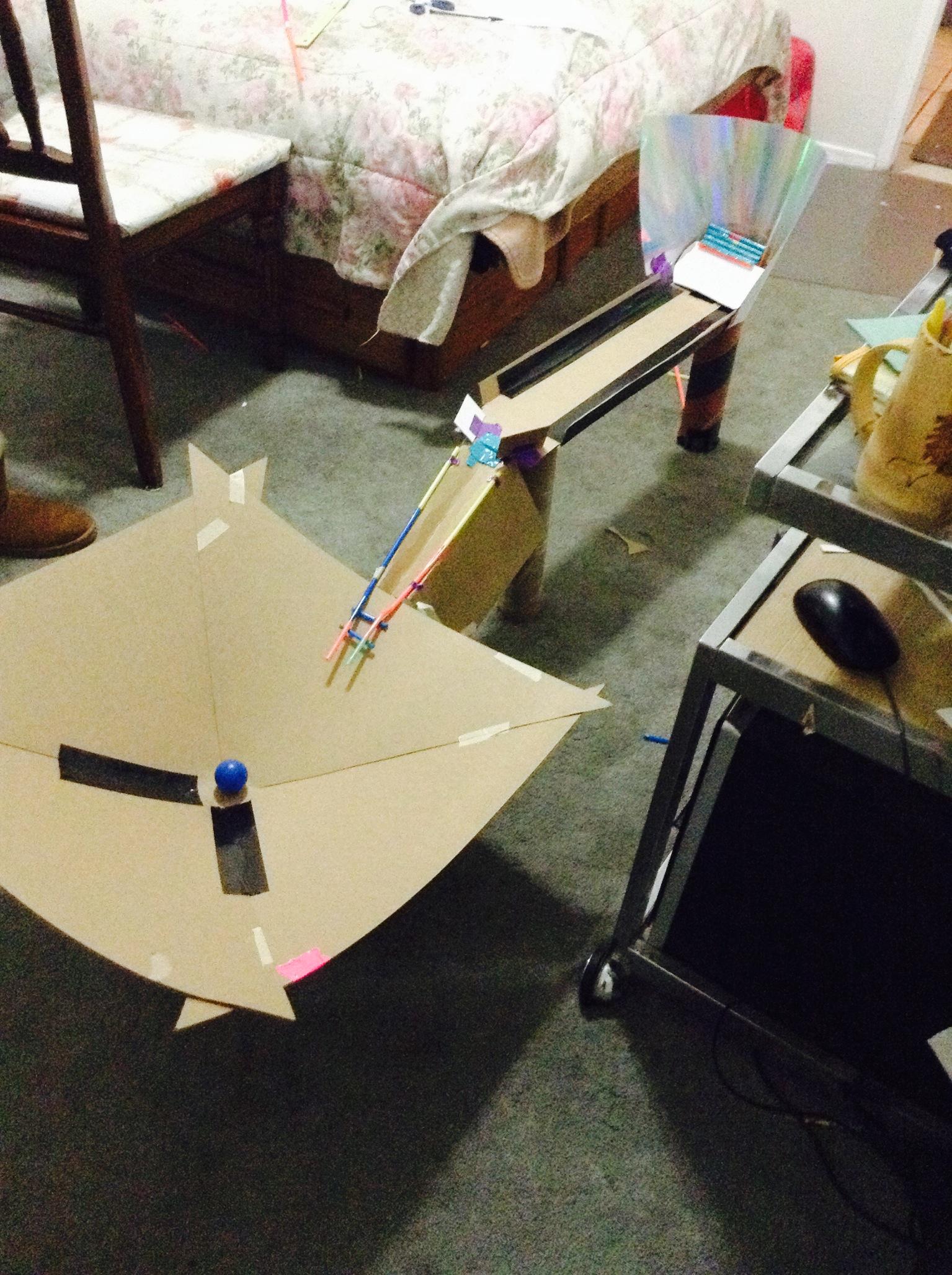 Engineering Design Process
A launch mechanism
	-Two different stands for our spoon launcher.
	-Three different launching objects.
An orbit transfer mechanism
A gravity well that simulates the orbit
	-Thick paper board that we shaped into a semi-bowl.
Where we got our inspiration
An outside activity called zip line.
The game Pinball.
Childhood memories.
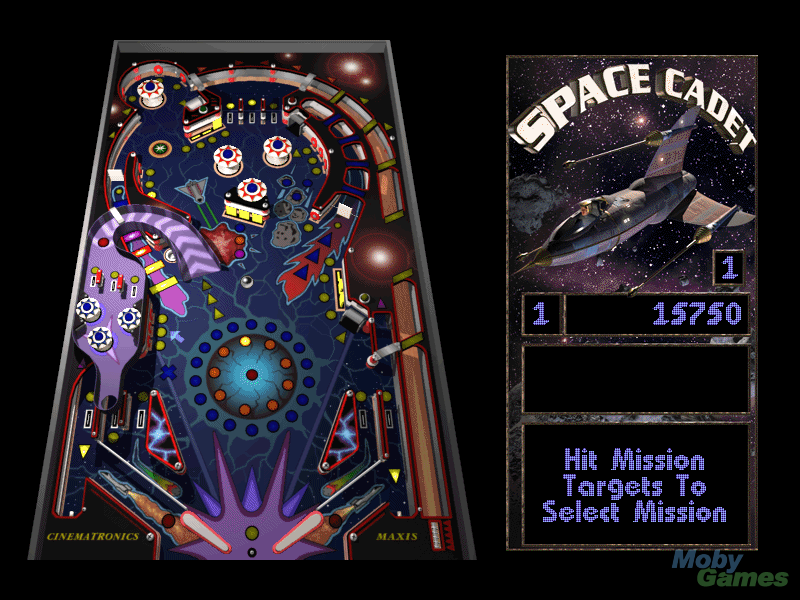 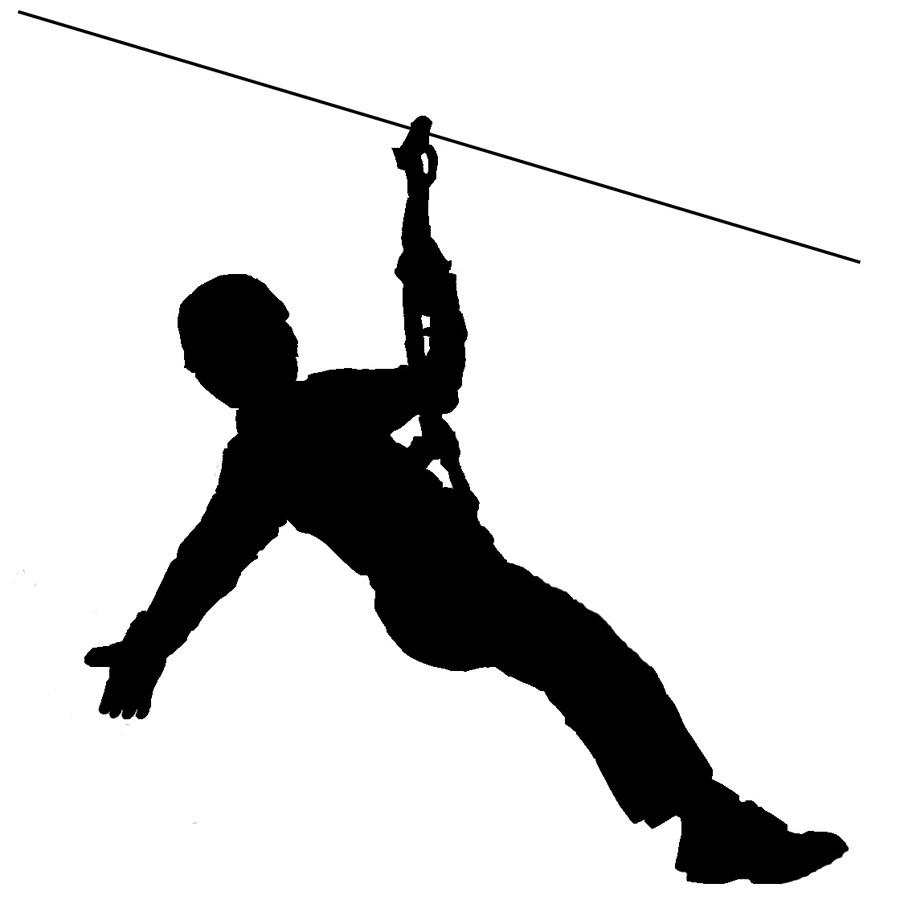 STEM (Science, Technology, Engineering, 
Math) that went through your design.
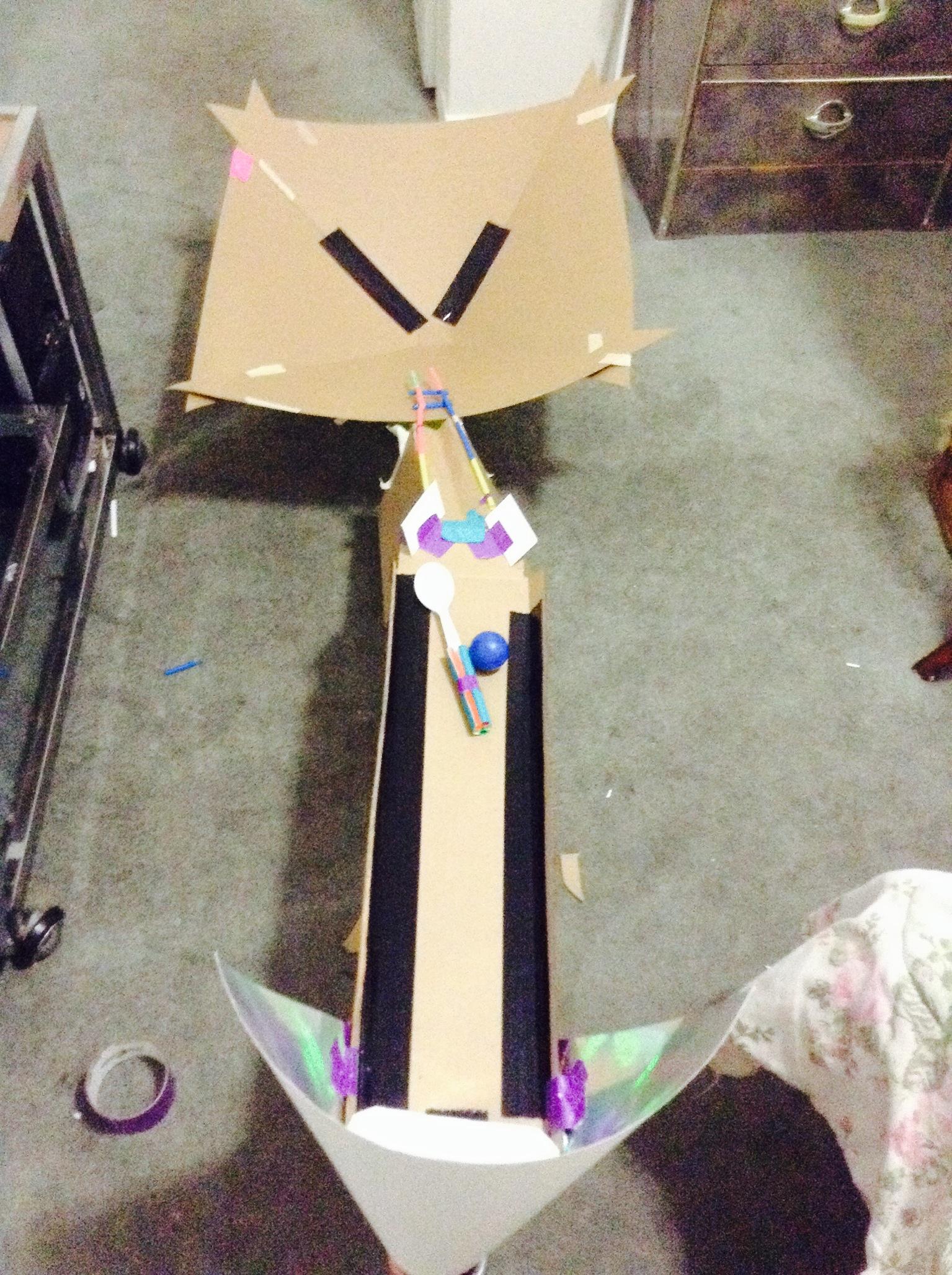 Vocabulary:
- static					- mass			-engineering design process
- dynamic				-inertia 		- brainstorming
- acceleration			-free body		- moments
- deceleration 			-free fall		- orbit
- potential energy 		-force			- satellite 
- kinetic energy		-gravity			- Newton’s laws of motion
-momentum			-power
Demo of our machine.